Freight and Passengers Transportation
Meeting #1
  Introduction
Let's get to know each other
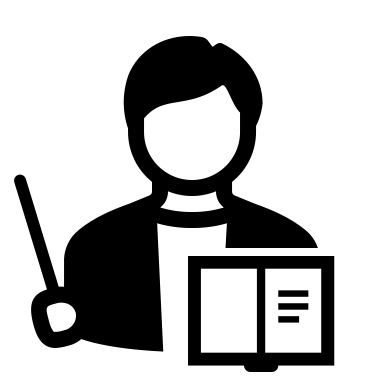 Aleksandrs Kotlars (Ph.D. ing).

Professional experience: CEVA Logistics Baltic (BD Head)

Academic: lecturer, TSI bachelor logistics program director

Research areas: transportation services; last-mile; decision-making; economic modelling.
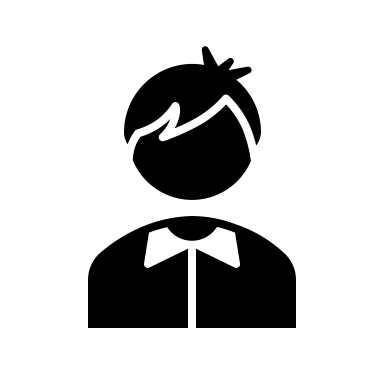 You?
About this course
Introduction (organization of transportation process, commercial process)

Cargo transportation
Cargo types and preparation for shipments
Regulation of transportation*
Organization of transportation, incl:
International*
Domestic*
Multimodal*
KPI*
Sustainability 

Passenger transportation
Features of organizing passenger transportation
Routing
Analysis of public projects, quality of transport services*
Mass service*
*practical tasks (can be also home tasks) & quizzes
Final grade: quizzes (30%) + practical tasks (30%) + examination (40%)
Literature (from TSI library)
Paksoy, T, Kochan, C.G & Ali, S.S 2020, Logistcs 4. 0 : Digital Transformaton of Supply Chain Management, 1, Taylor & Francis Group
Pfohl, H-C 2022, Logistcs Systems : Business Fundamentals, 1, Springer Berlin / Heidelberg
Merkert, R & Hoberg, K 2022, Global Logistcs and Supply Chain Strategies for The 2020s: Vital Skills for the Next Generaton, 1, Springer Internatonal Publishing AG
Manners-Bell, J & Lyon, K 2022, Logistcs and Supply Chain Innovaton : A Practcal Guide to Disruptve Technologies and New Business Models, 2, Kogan Page, Limited
Sarder 2020, Logistcs Transportaton Systems, 1, Elsevier
Kummer, S, Wakolbinger, T, Novoszel, L & Geske, A.M 2022, Kummer, Sebastan; 
Wakolbinger, Tina; Novoszel, Lydia; Geske, Alexander M., 1, Springer Internatonal Publishing AG
Kreye, M.E 2022, Sustainable Operatons and Supply Chain Management, 1, Taylor & Francis Group
Additional sources of information
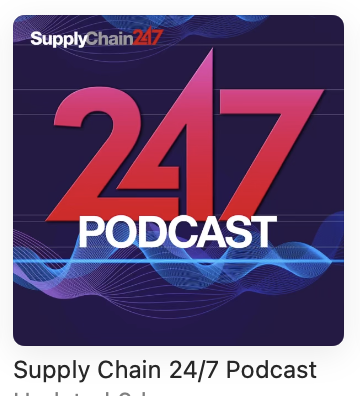 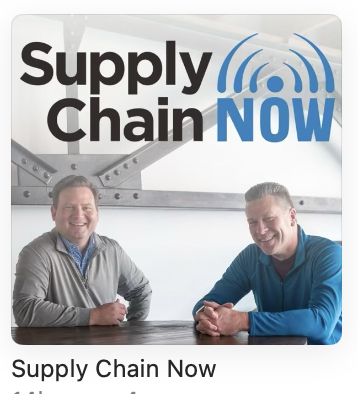 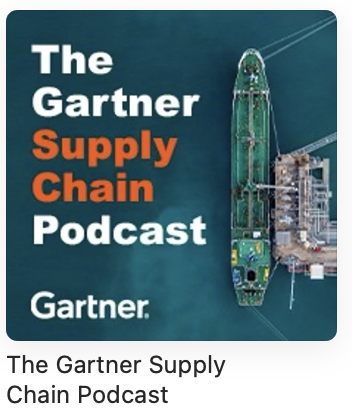 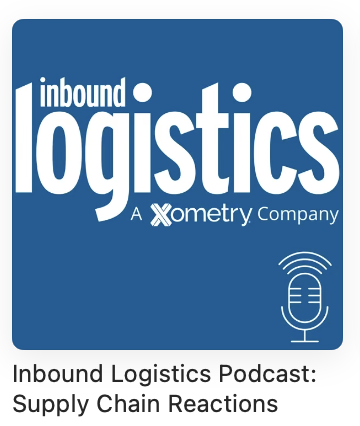 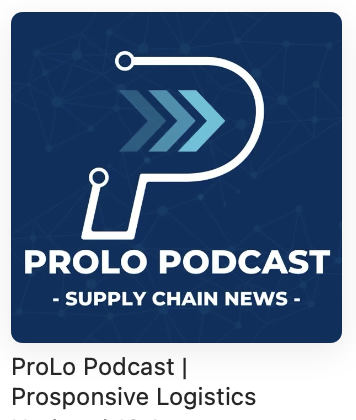 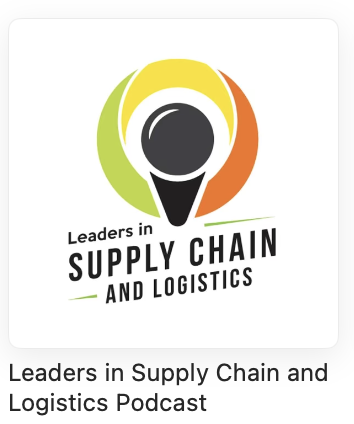 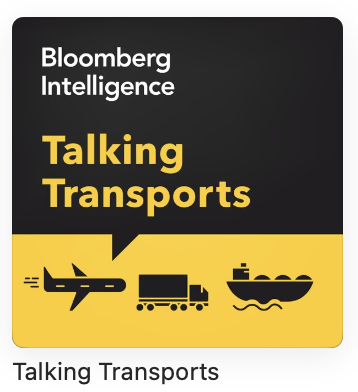 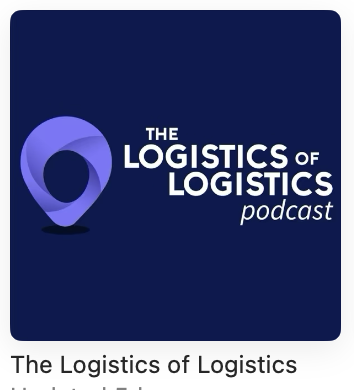 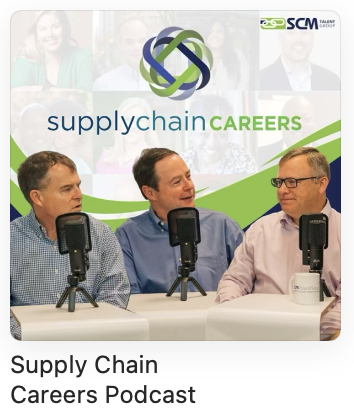 Topics for today
Typical terminology in freight transportation
Organization of transportation process
Commercial process of freight transportation
Typical terminology in freight transportation
What do these terms mean in freight transportation?
Full truckload (FTL)
Less than truckload (LTL)
Loading factor (LF)
Fuel surcharge clause (FSC)
Loading meter (LDM)
Volumetric
Milk-run delivery
Pallet exchange
Hub & spoke system
1PL, 2PL, 3PL, 4PL
Standby trailer concept
Swap-body concept
Upstream / downstream flow
Cross-docking
Demurrage
Detention
Transit / lead time
Nearshoring
Cherry-picking
EDI
Self-check exercise
Estimate total loading meters for 10 shipments as shown in table below.
Assume 1LDM = 1750 kg.
Gross weight – total for all HU.
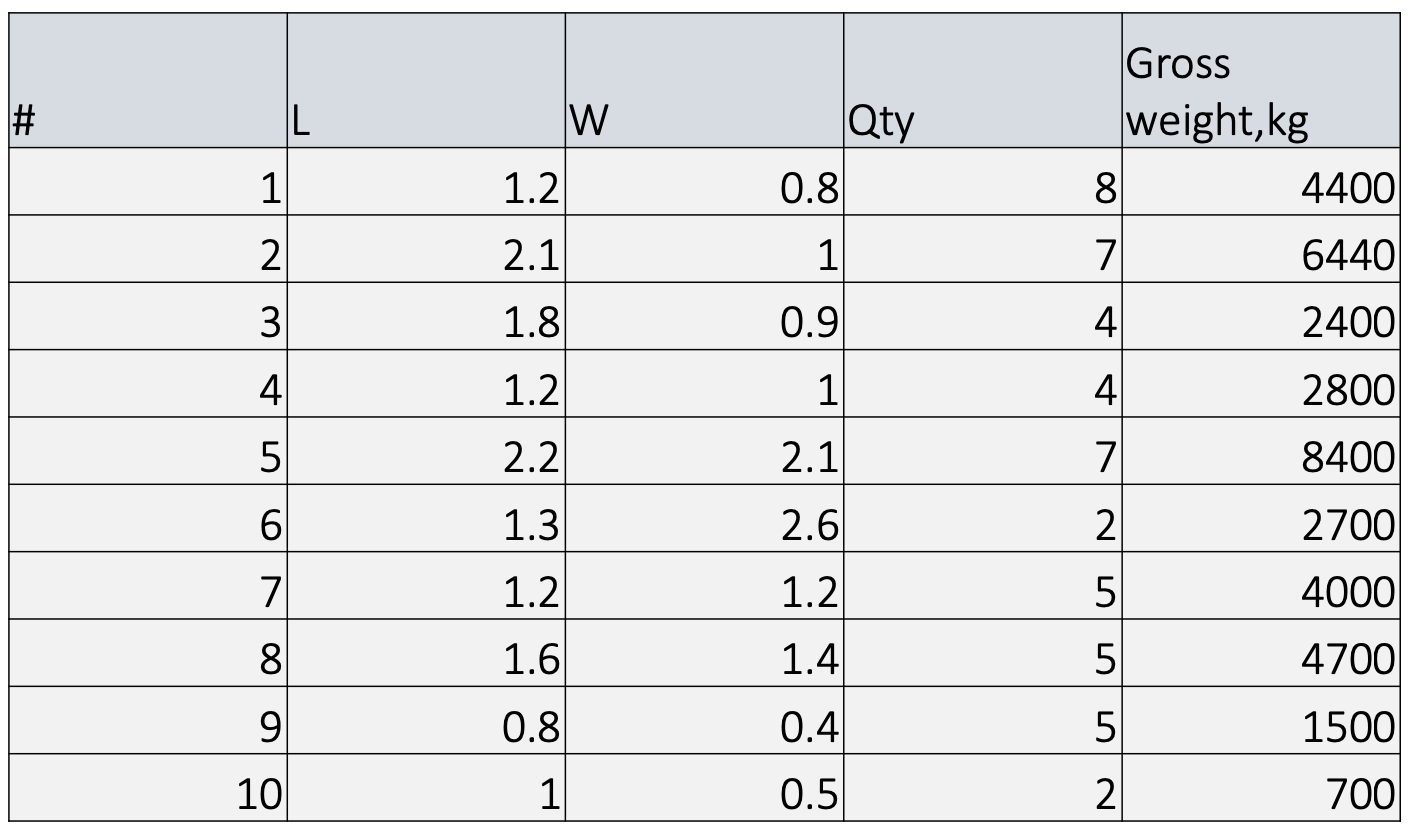 Self-check exercise
Estimate total loading meters for 10 shipments as shown in table below.
Assume 1LDM = 1750 kg, 1M3 = 300 kg.
Gross weight – total for all HU.
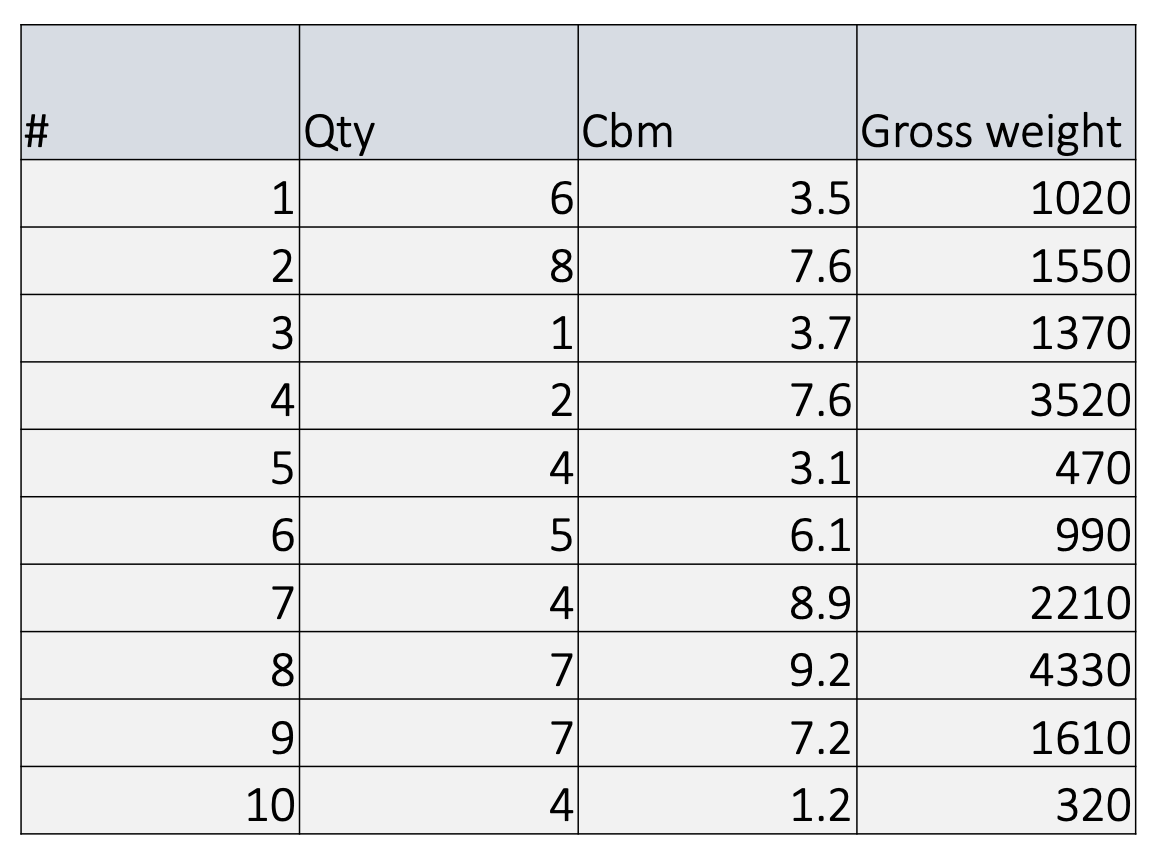 Organization of transportation process
Parties involved in transportation
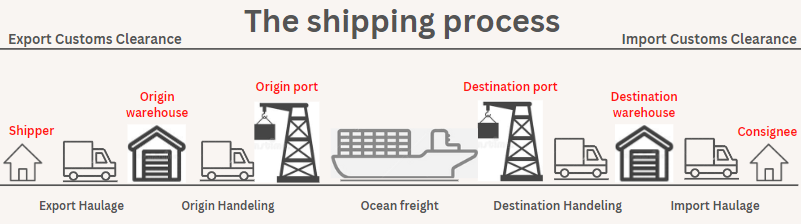 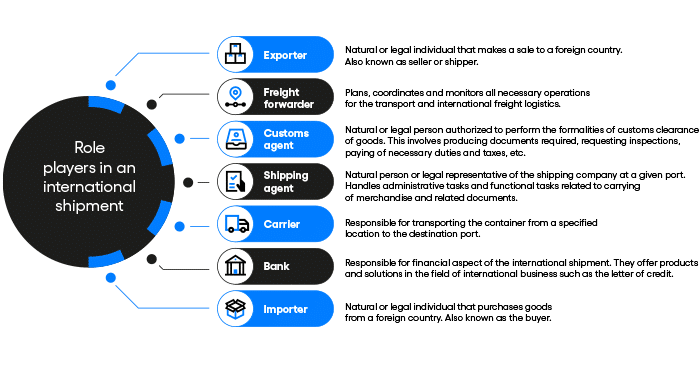 Transportation systems
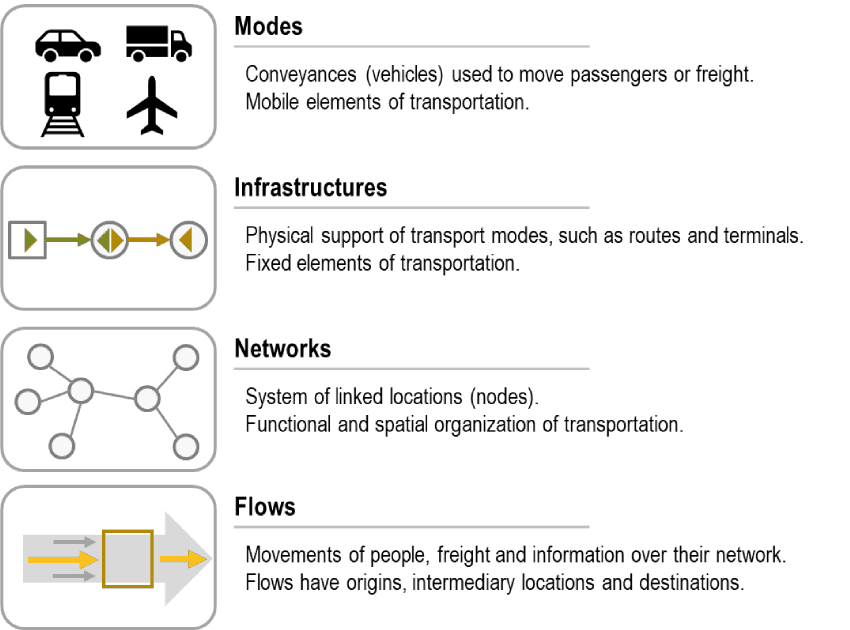 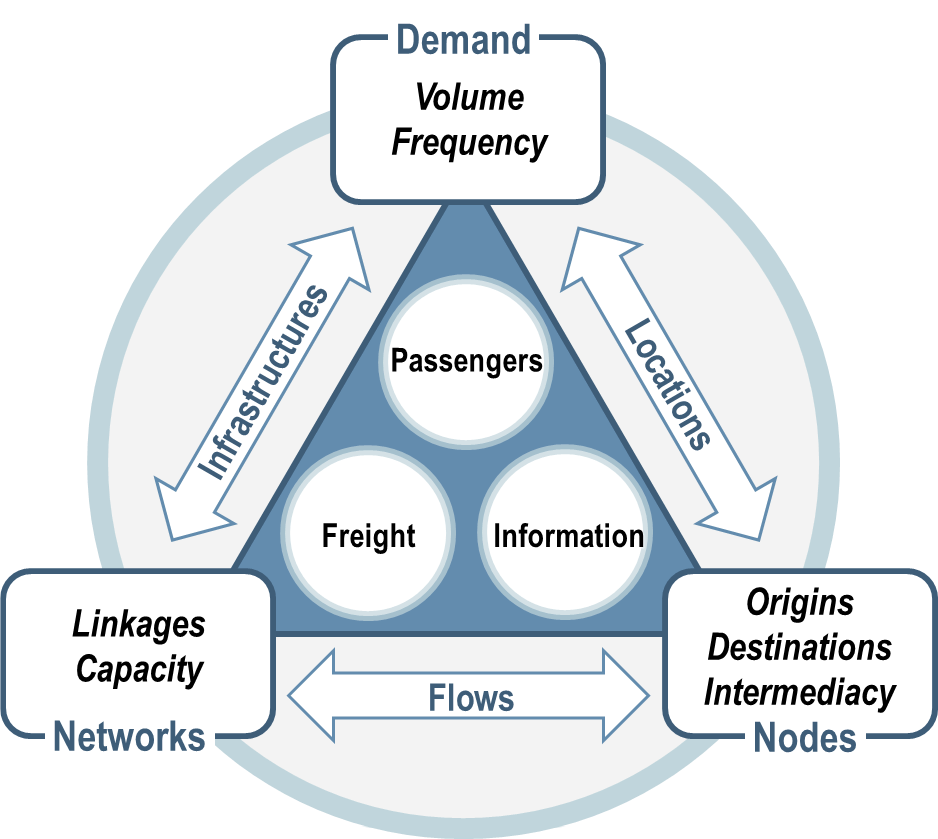 Freight transportation systems
Principles of transportation planning.

Building communication with system participants.

Applicable transportation solutions (services).

Best industry practices.
Also Midstream
Industries
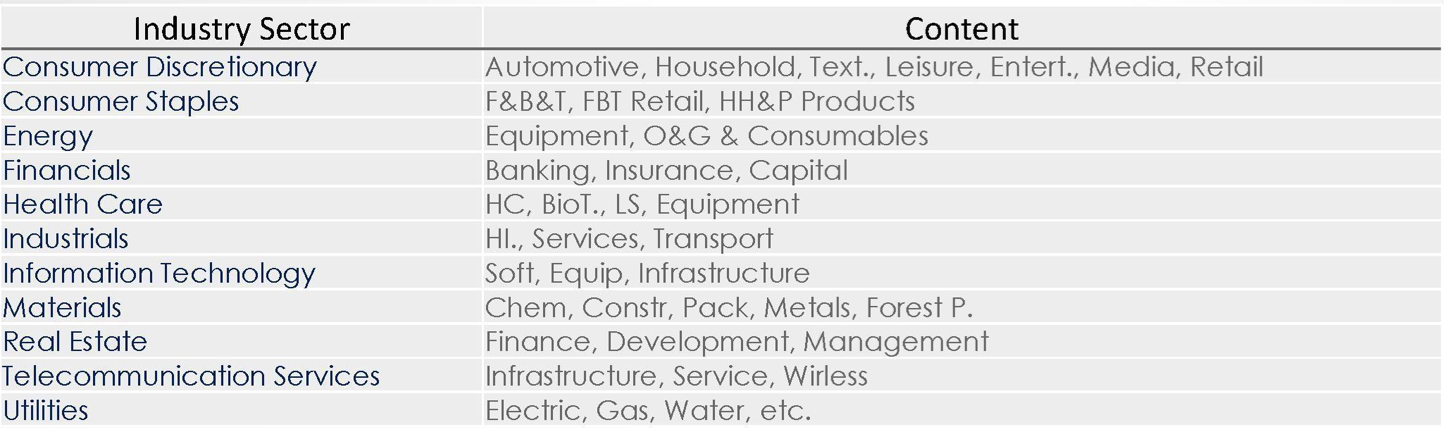 Discussion
Freight transportation systems
One carrier & multiple documents

One carrier & single document
International transportation process
Organize these activities into correct sequence to manage international transportation of goods properly!
Activities
Groups
International transportation process
Standard operating procedure (SOP)
A Standard Operating Procedure (SOP) is a documented, step-by-step guide outlining the processes and protocols that need to be followed to ensure safe, efficient, and compliant movement of goods from one location to another. 

SOPs in transportation cover every aspect of the logistics process, from preparation and packaging to loading, transit, unloading, and final delivery. 

They are designed to ensure consistency, minimize errors, maintain quality control, and adhere to legal and safety regulations.
Example of transportation SOP
International and domestic transportation
EDI
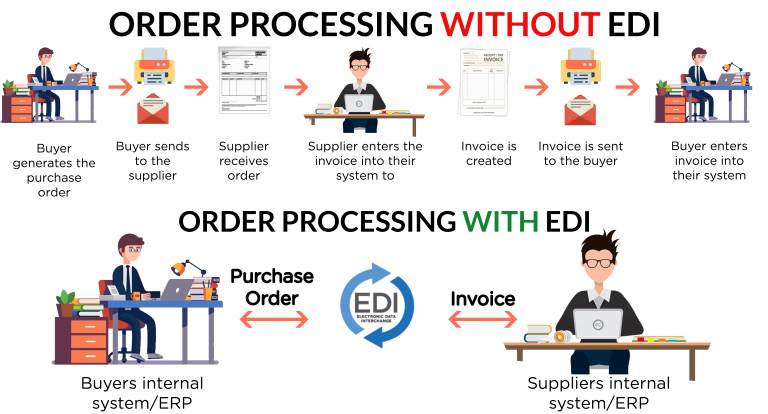 Commercial process of freight transportation
Decision-making
Strategic decisions have a long-lasting effect: product design, outsourcing, supplier selection, strategic partnerships, location, capacity, the logistics network.

Tactical decisions made for every year or shorter periods: purchasing, production decisions, inventory, transportation, and customer visits.

Operational decisions are made day-to-day: scheduling, lead time, routing, and loading.
How partnership is organized (tendering process)
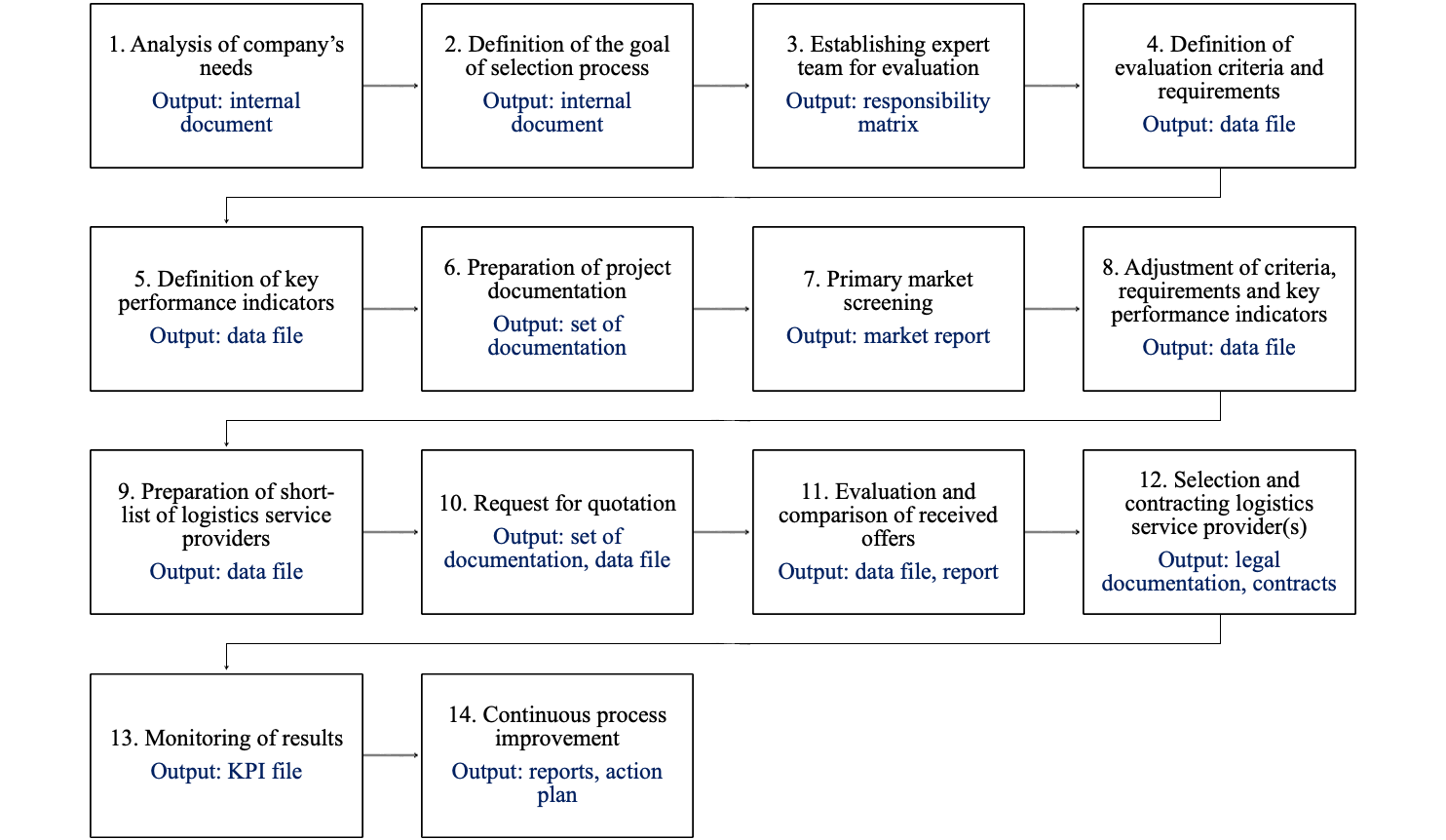 Transactional vs. relational partnership
Transactional approach considers following assumptions: 

Multiple subcontractors are utilized to ensure functioning of supply chain operation;
Each procurement deal is considered by customer as independent and is not connected to past interactions with certain logistics service provider;
Competitive environment;
Short term gains;
Relatively distant relations with logistics service providers;
Personal interest of each partner (customer and logistics service provider);
Frequent partner change to achieve effectiveness and efficiency;
Products-focused purchasing performed by customer;
Price-focused negotiations with logistics service provider.

Relational approach considers following assumptions:

Only few logistics service providers are chosen by customer;
Network approach utilized by customer with relationship-based deals;
Customer creates certain environment of cooperation with logistics service provider;
Long-term gains by both customer and logistics service provider;
Close interaction and communication between customer and logistics service provider;
Co-prosperity of both customer and logistics service provider in terms of gained financial benefits;
Collaborative supplier relationship by combining knowledge and resources of customer and logistics service provider;
Capabilities-focused purchasing executed by customer;
In scope of negotiations, focus is oriented to value creation, because of cooperation.
Structure of transport procurement document
Structure of transport procurement document
Price and tariff structure (full loads)
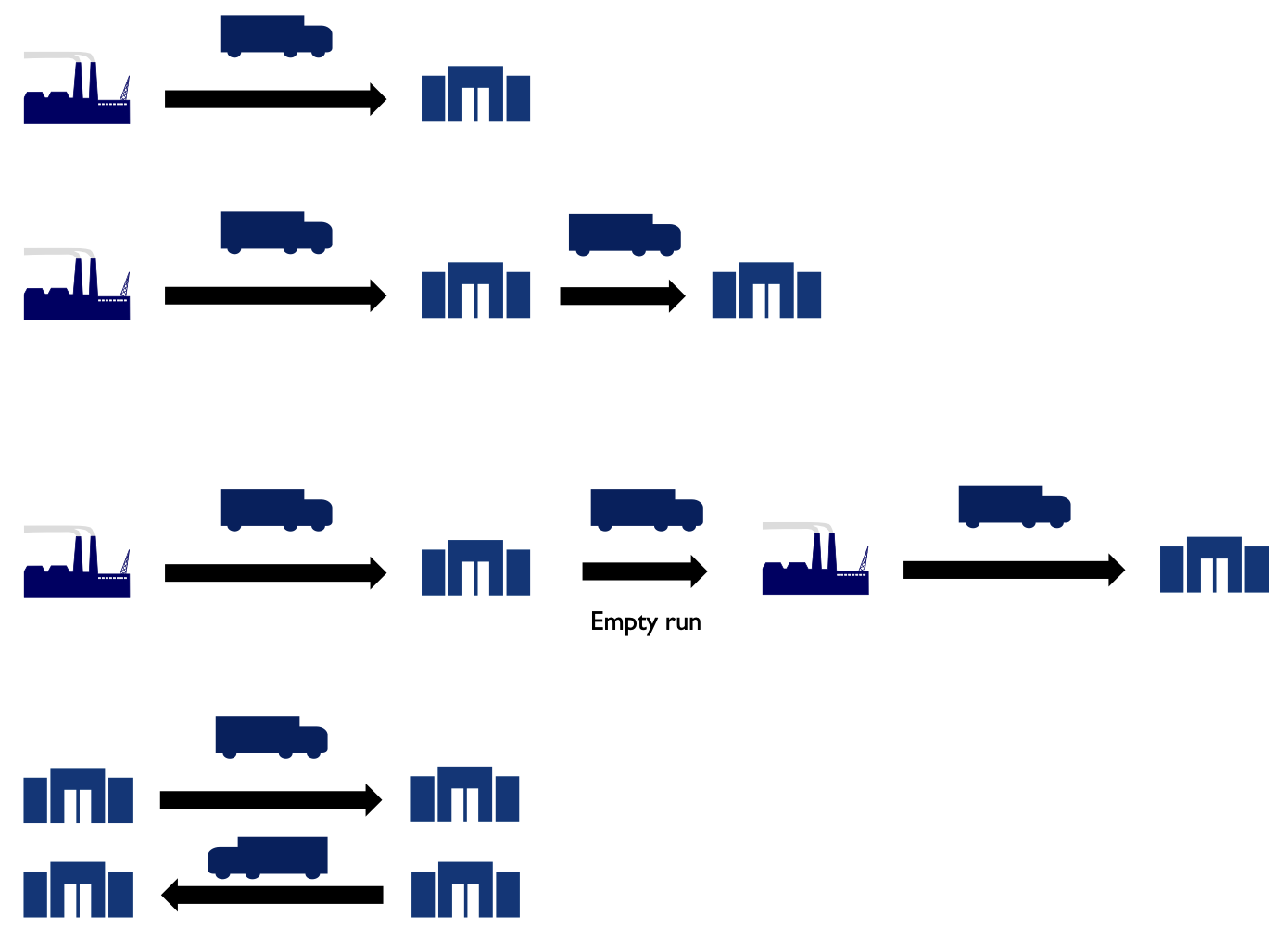 Direct deliveries
Multi-stop deliveries (multi-collections/deliveries)
Combined deliveries
Round-trips
Price and tariff structure (full loads)
Full-load prices

“Carrier’s costs”
Fixed costs & variable costs.

“Market factor”
Supply/demand.
Market balance.
Economical & political factors.
Seasonality, etc.
Types of full-load tariffs

Price from A to Z
Price per cargo unit (e.g. m3, kg, LDM, etc.)
Price per stop
Price per distance (e.g. $/km)
Mixed price
Fuel surcharge

Fuel base rate & source
Fuel corridor
Fuel share
Revision frequency

Similar for CAF (currency adjustment factor)
Profit maximization
Profit maximization and sales maximization are the main business objectives of transport firm. 
Most mature companies care more about profitability (bottom line). 
Fast growing companies often focus on sales revenue (top line) and closely related market share objective.

Profit = Sales Revenue – Cost of Sold Goods
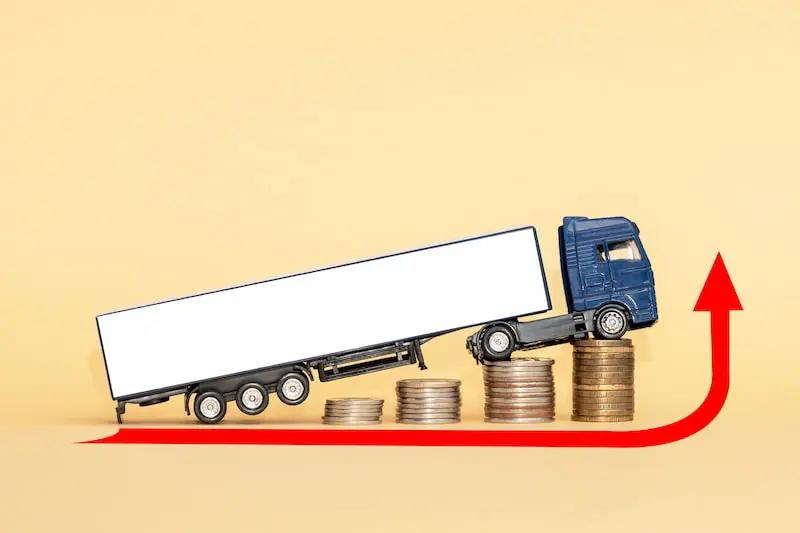 P&L of transport company
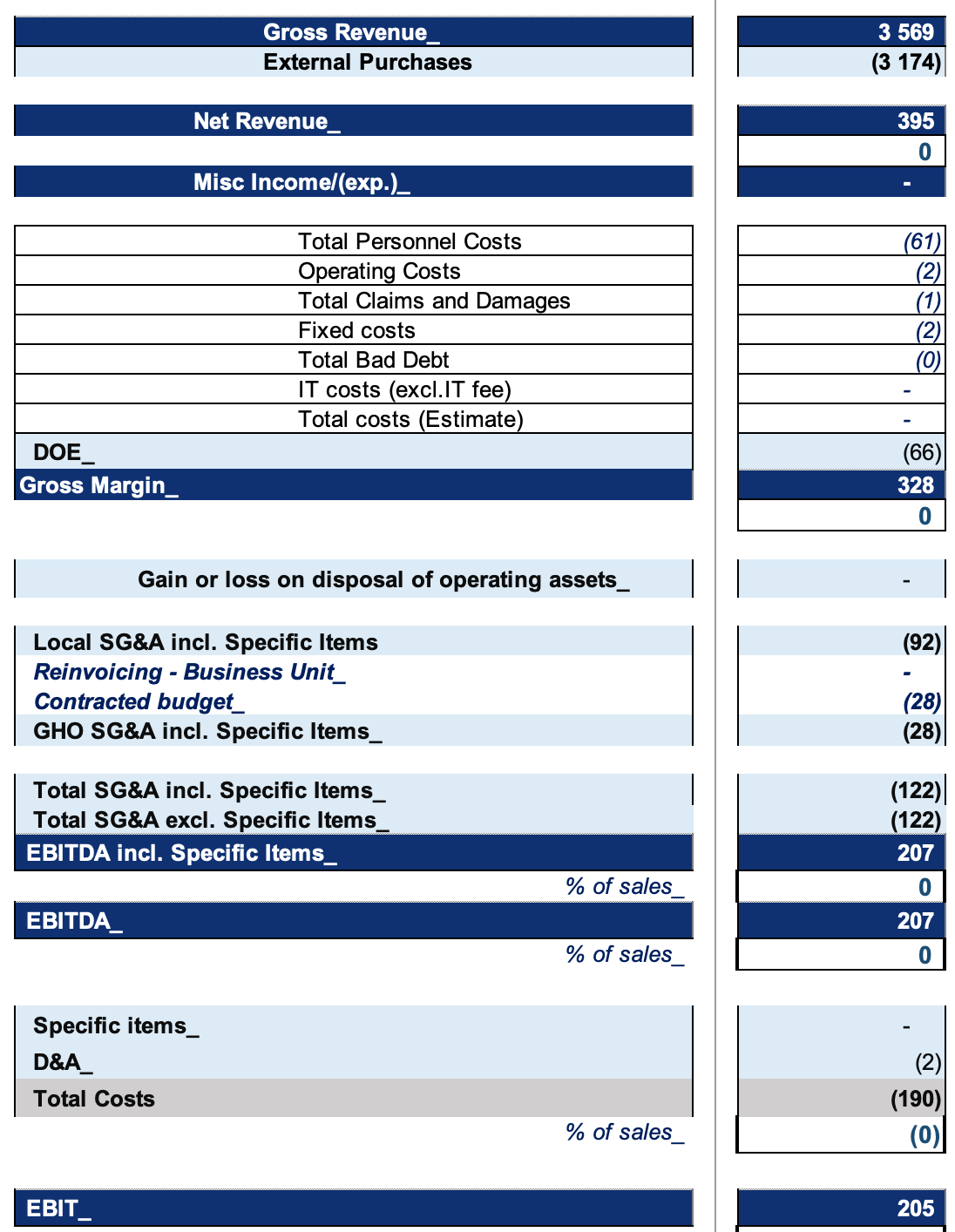 Price and tariff structure (part loads loads)
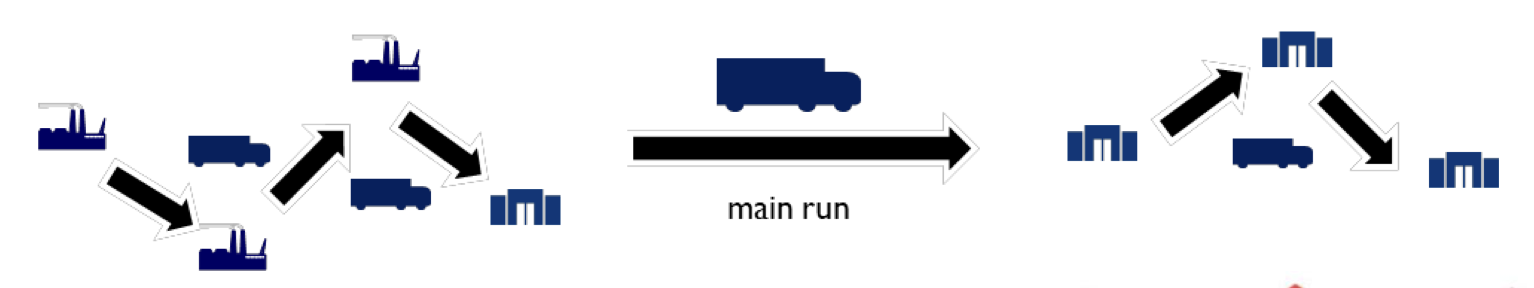 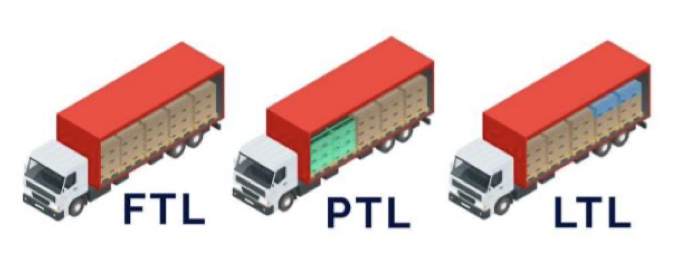 Types of full-load tariffs

Collection
X-docking / consolidation (optionally)
Main run
Delivery
Administration

Structure

Per shipment (lumpsum)
Per cargo unit (e.g. $/m3)

Advanced calculation principle! – when tariffs are categorized
Price and tariff structure (part loads loads)
Pricing for LTL transportation from Germany to Latvia is provided as seen in table below.
Assume that 1m3 – 300kg for calculation purposes.
Consider advance calculation method.
Estimated transportation costs of 10 shipments.
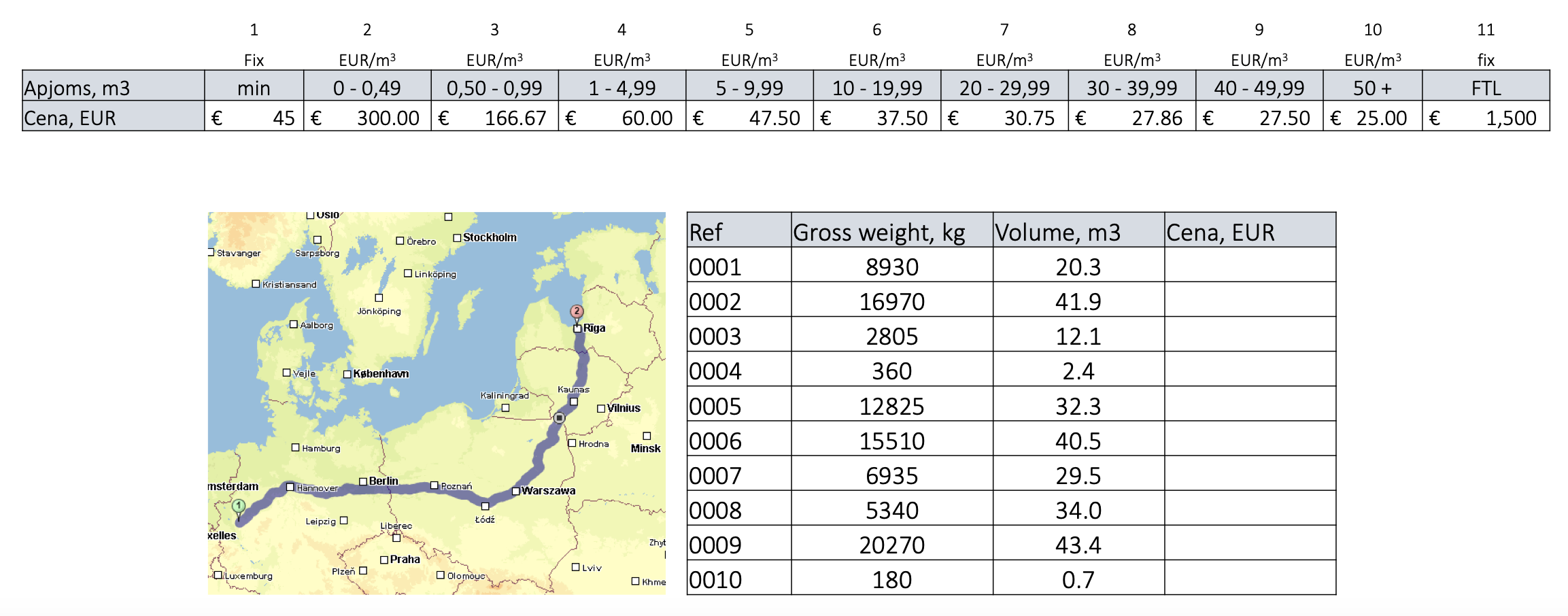 Price and tariff structure (network)
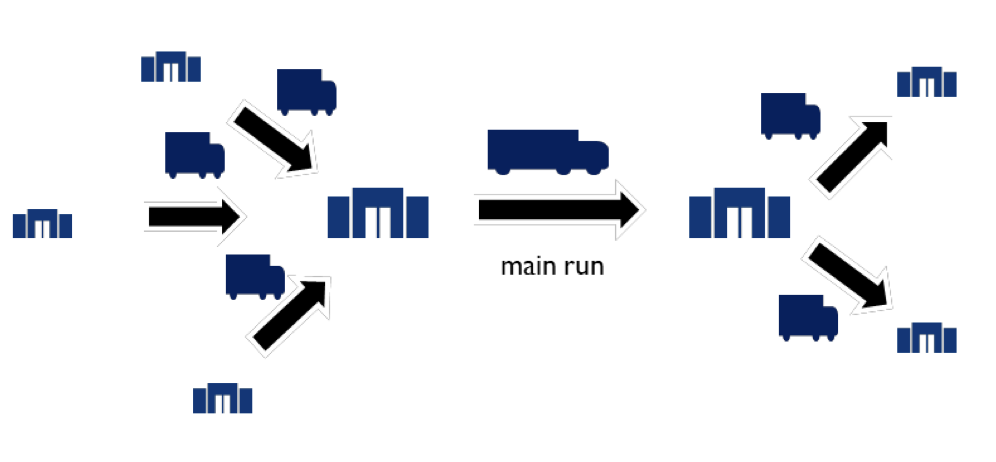 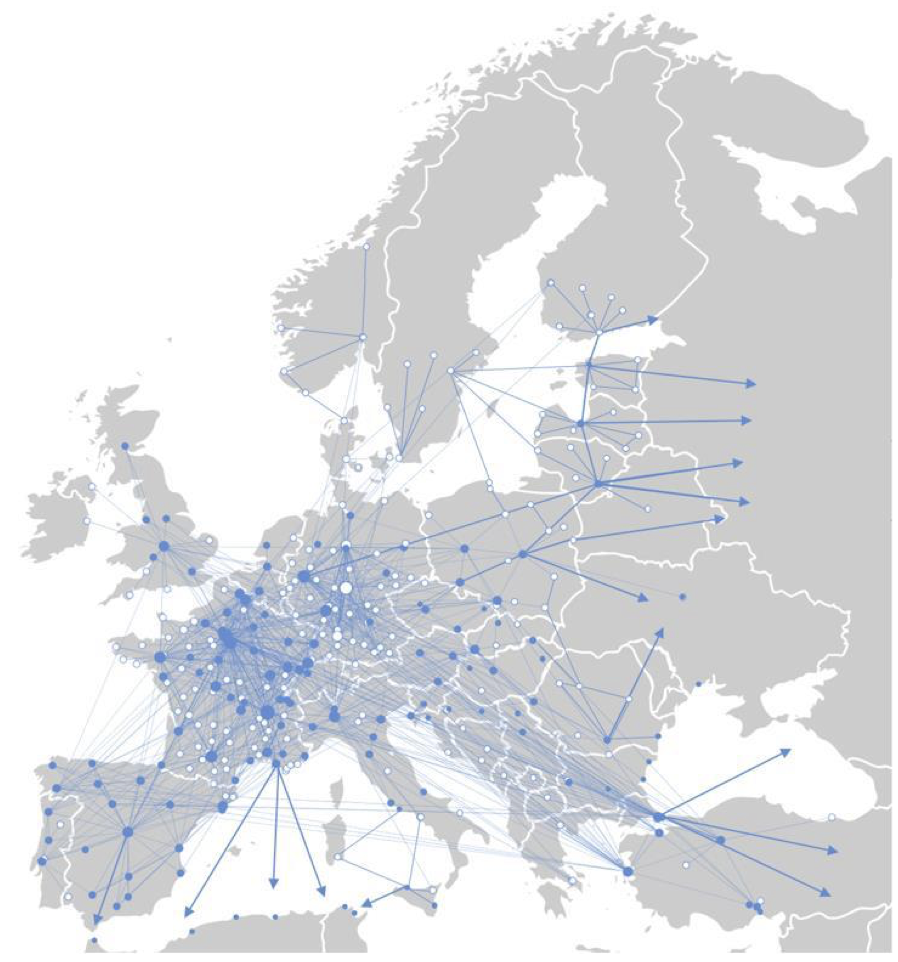 Types of full-load tariffs

Collection (significant part!)
X-docking / consolidation (always)
Main run (linehaul)
Delivery (significant part!)
Administration (may be significant part!)

Structure

Per shipment (lumpsum)
Per cargo unit (e.g. $/m3) – usually!

Advanced calculation principle! – when tariffs are categorized
Freight and Passengers Transportation
Thank you!